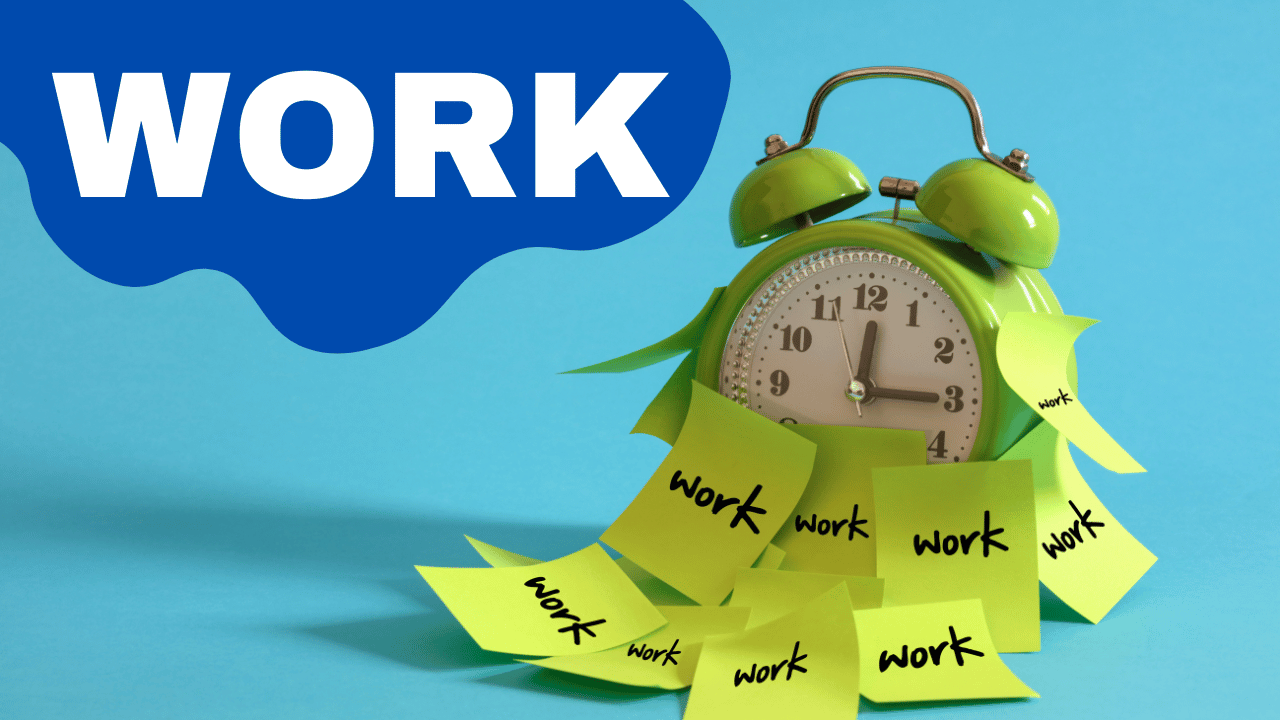 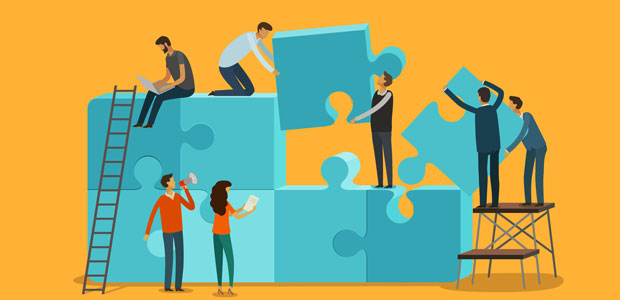 our labour
Don't stress by yourself in your work but instead see that God is at work.
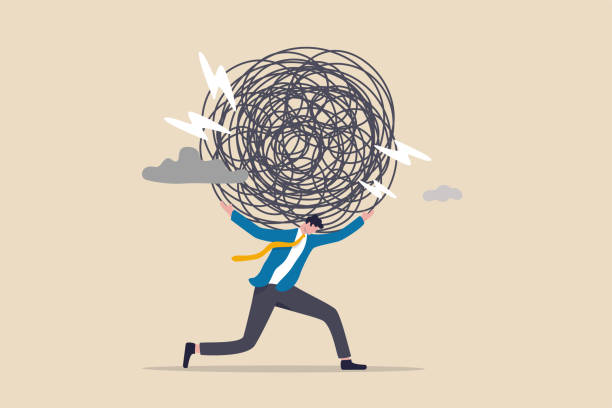 job 1
job 2
job 3
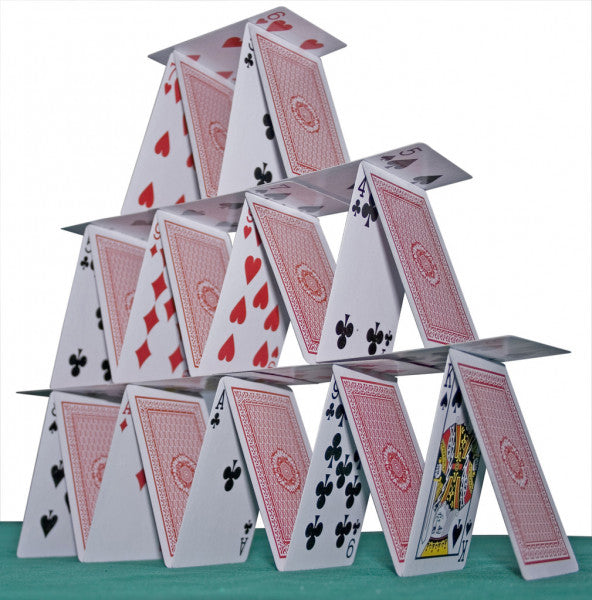 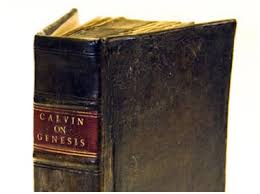 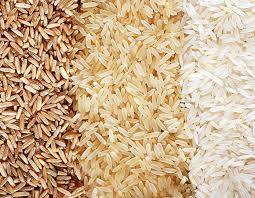 1. How not to work:
Don't stress by yourself (v1-2)
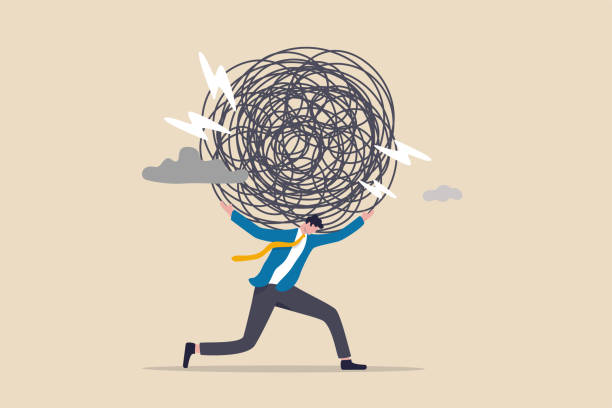 Psalm 127
1 Unless the Lord builds the house,    the builders labor in vain.Unless the Lord watches over the city,    the guards stand watch in vain.2 In vain you rise early    and stay up late,toiling for food to eat—    for he grants sleep to those he loves.
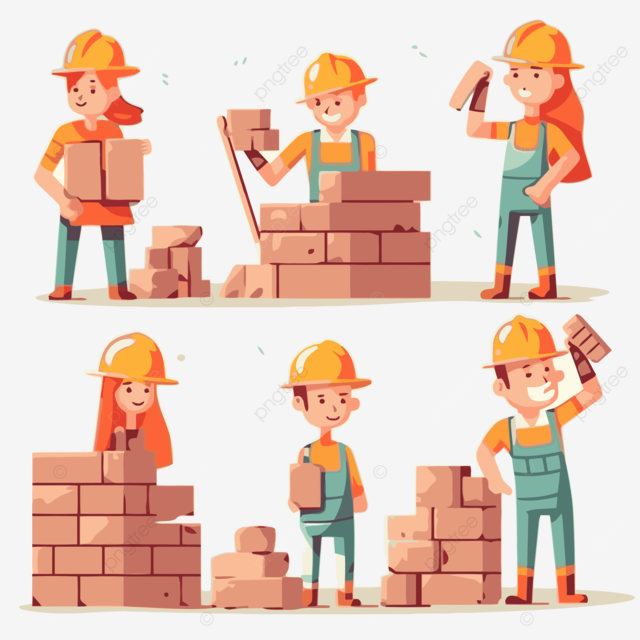 builders
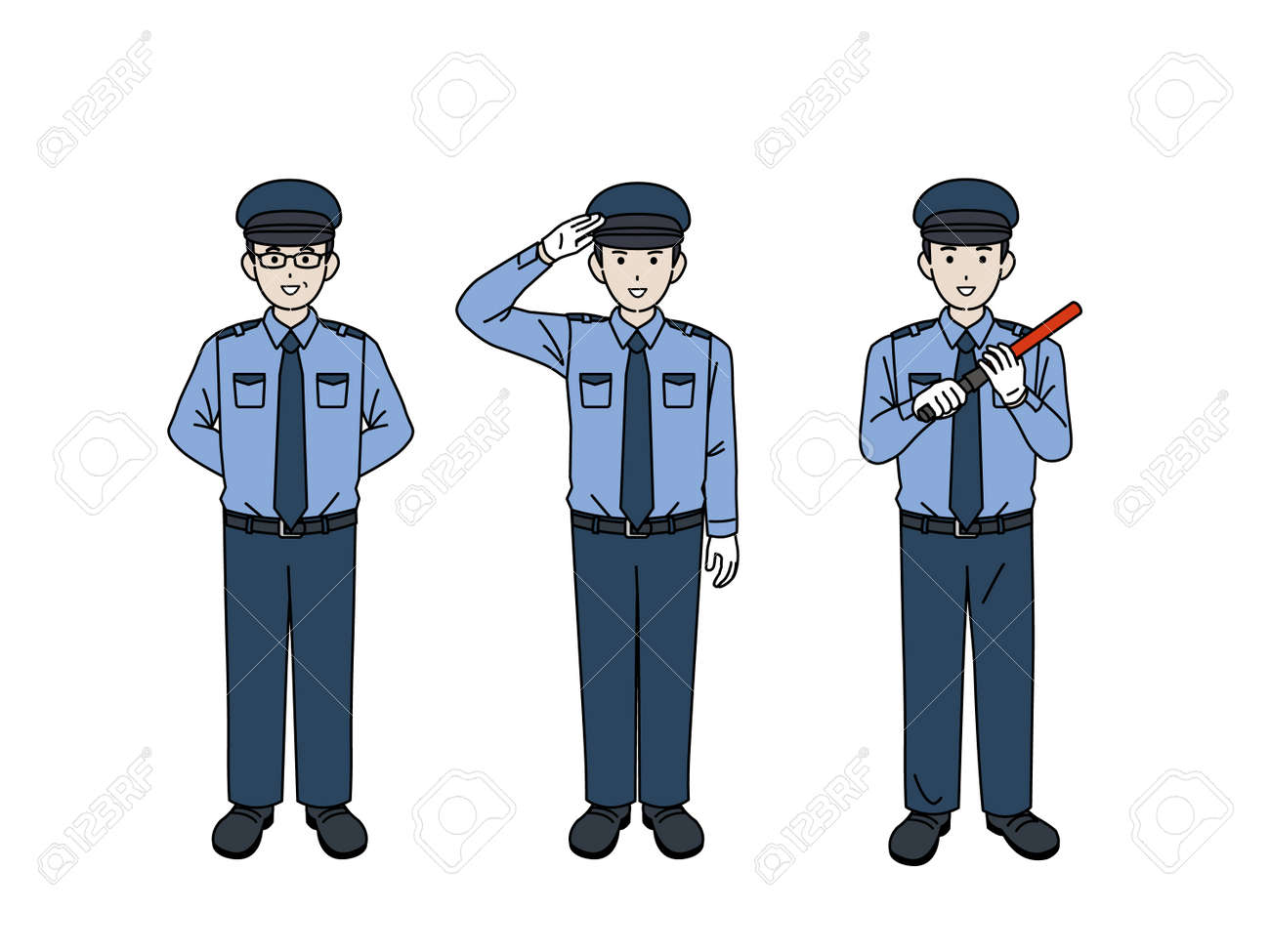 guards
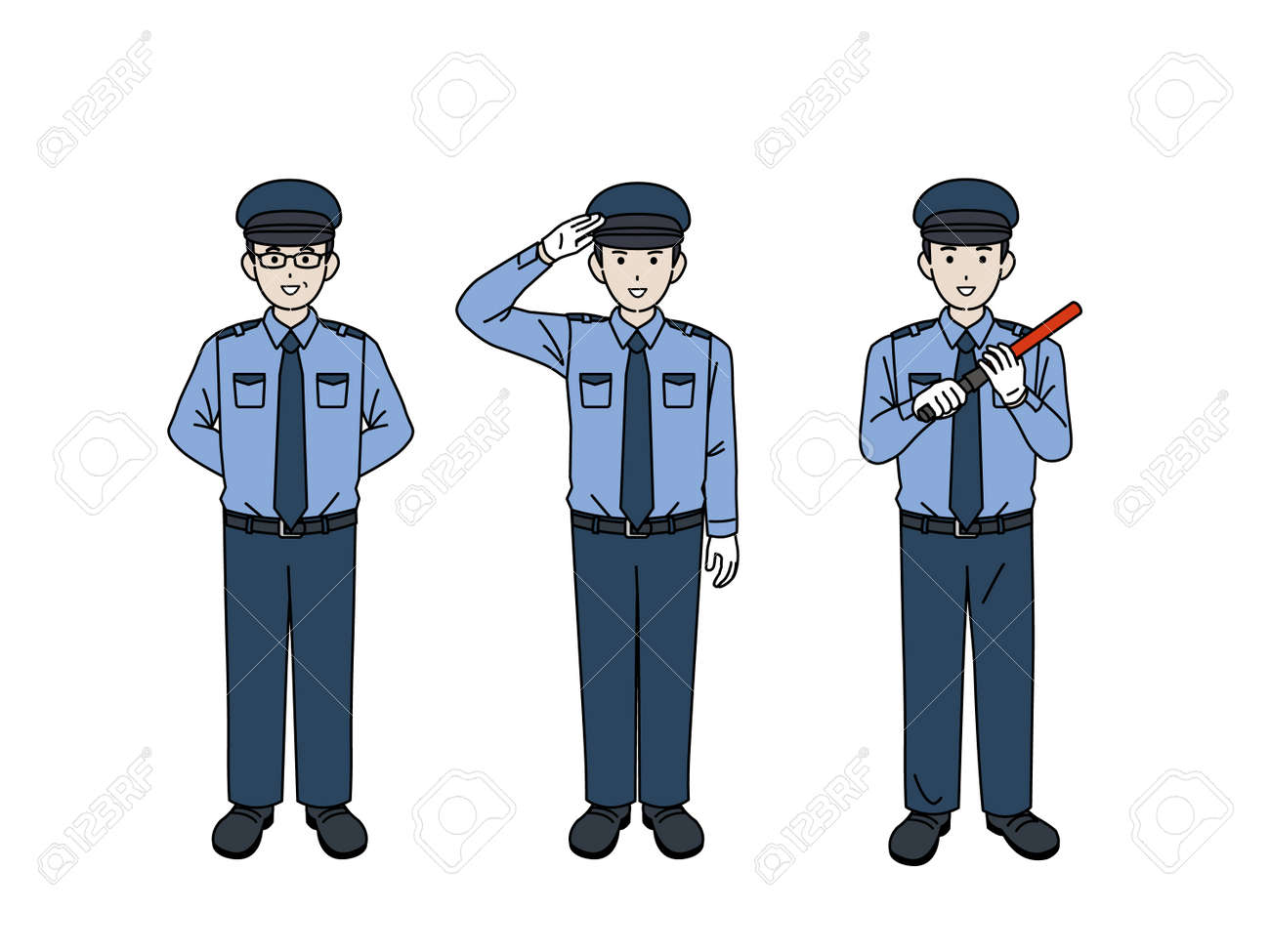 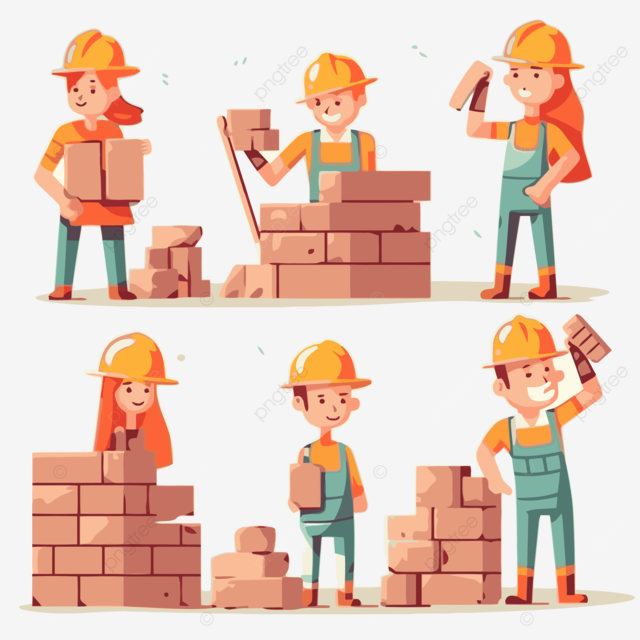 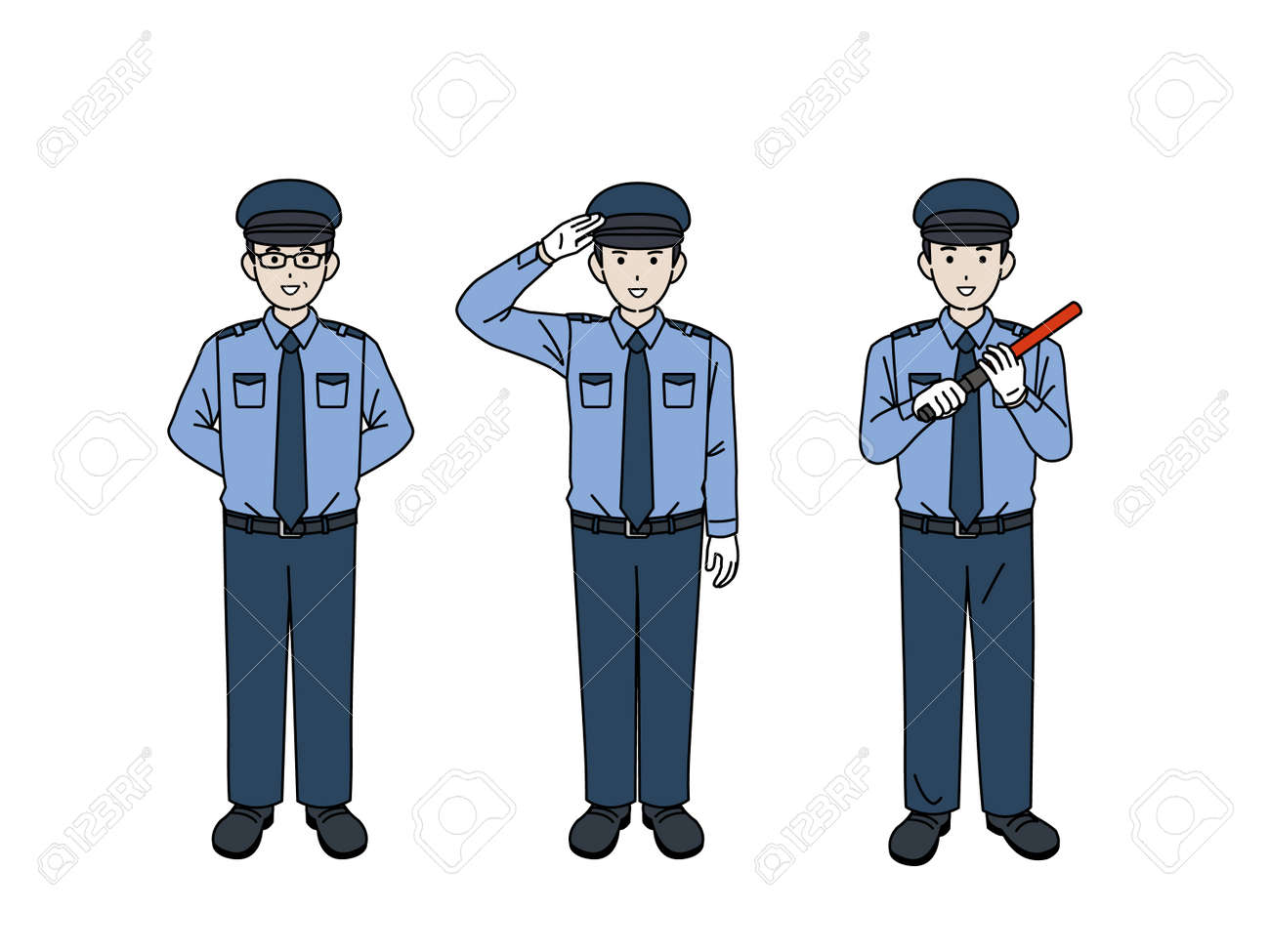 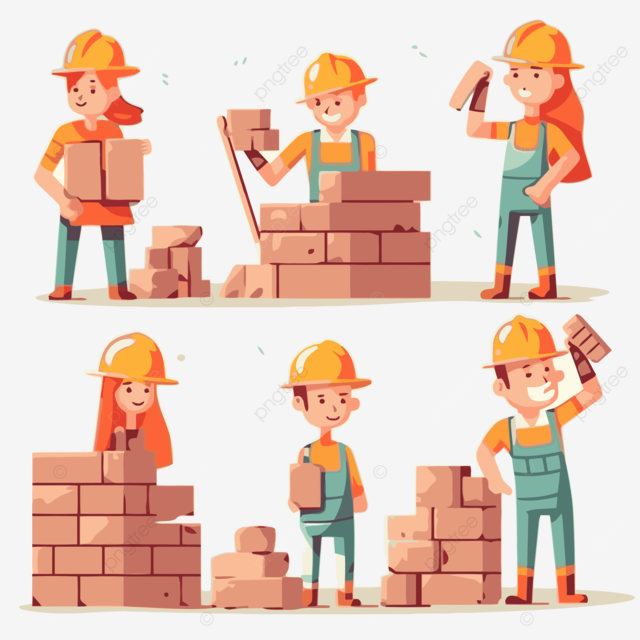 2 In vain you rise early    and stay up late,toiling for food to eat—    for he grants sleep to those he loves.
2 In vain you rise early    and stay up late,toiling for food to eat—    for he grants sleep to those he loves.
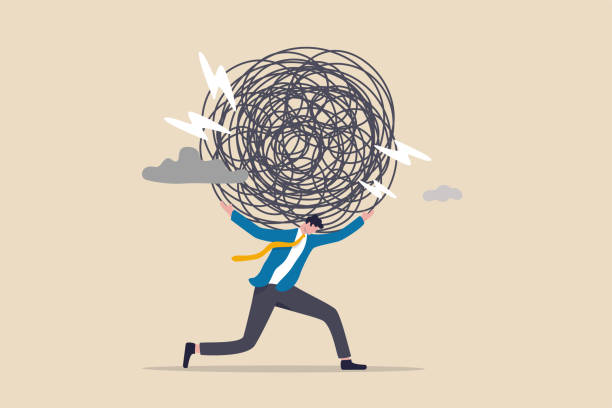 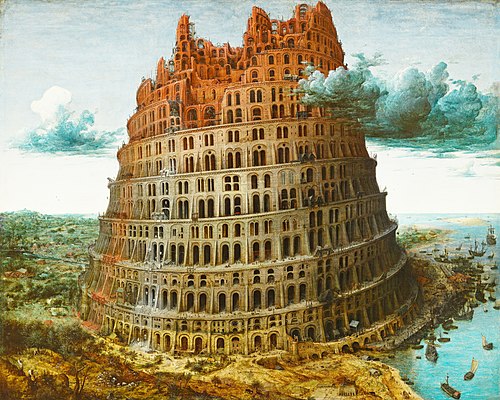 the tower of Babel
1. How not to work:
Don't stress by yourself (v1-2)
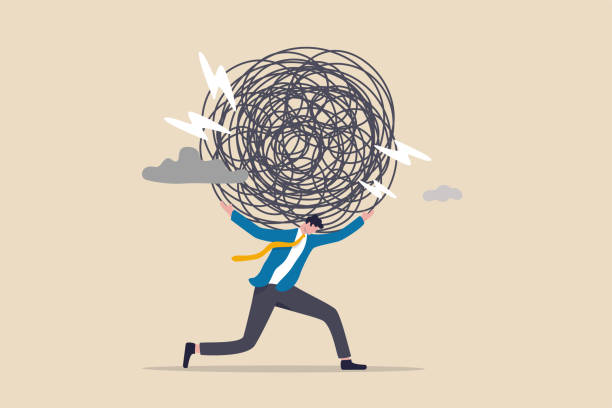 2 In vain you rise early    and stay up late,toiling for food to eat—    for he grants sleep to those he loves.
2 In vain you rise early    and stay up late,toiling for food to eat—    for he grants sleep to those he loves.


God's a giver

God's a giver
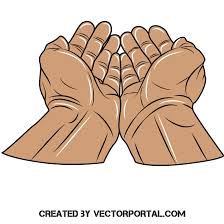 2 In vain you rise early    and stay up late,toiling for food to eat—    for he grants sleep to those he loves.


God's a giver
God gives sleep

God's a giver
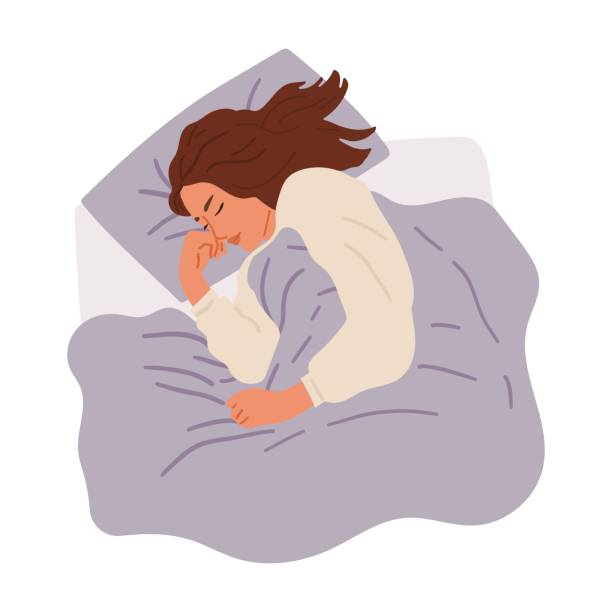 2 In vain you rise early    and stay up late,toiling for food to eat—    for he grants sleep to those he loves.


God's a giver
God gives sleep
God gives sleep to those he loves

God's a giver
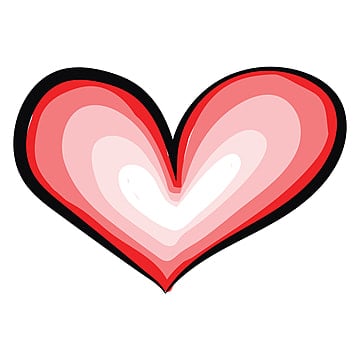 2. How to see work rightly:
Watch God at work (v3-5)
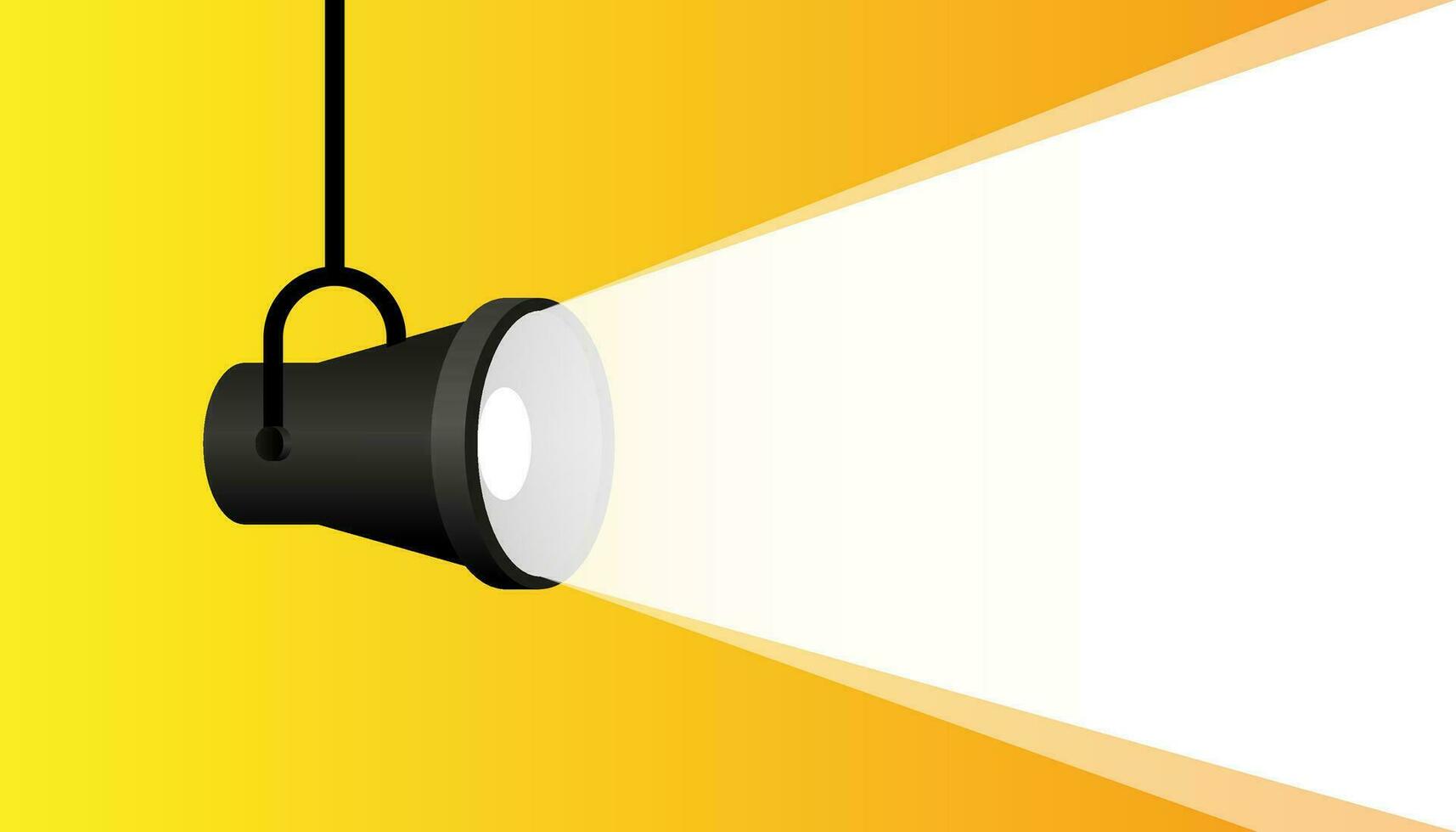 Psalm 127
3 Children are a heritage from the Lord,    offspring a reward from him.4 Like arrows in the hands of a warrior    are children born in one’s youth.5 Blessed is the man    whose quiver is full of them.They will not be put to shame    when they contend with their opponents in court..
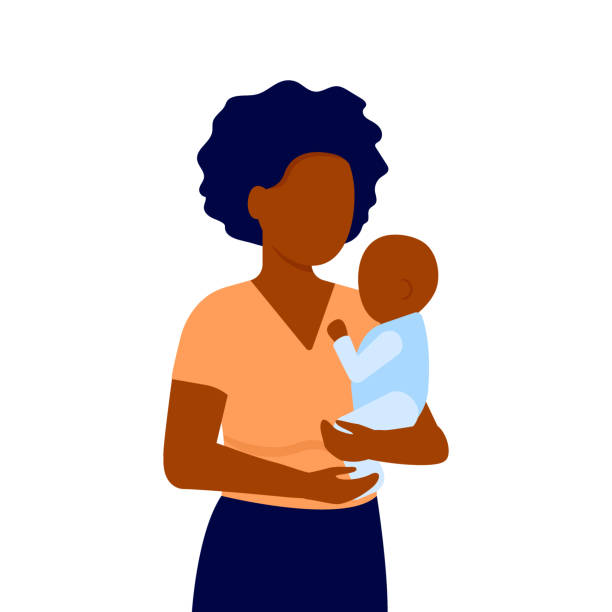 having children
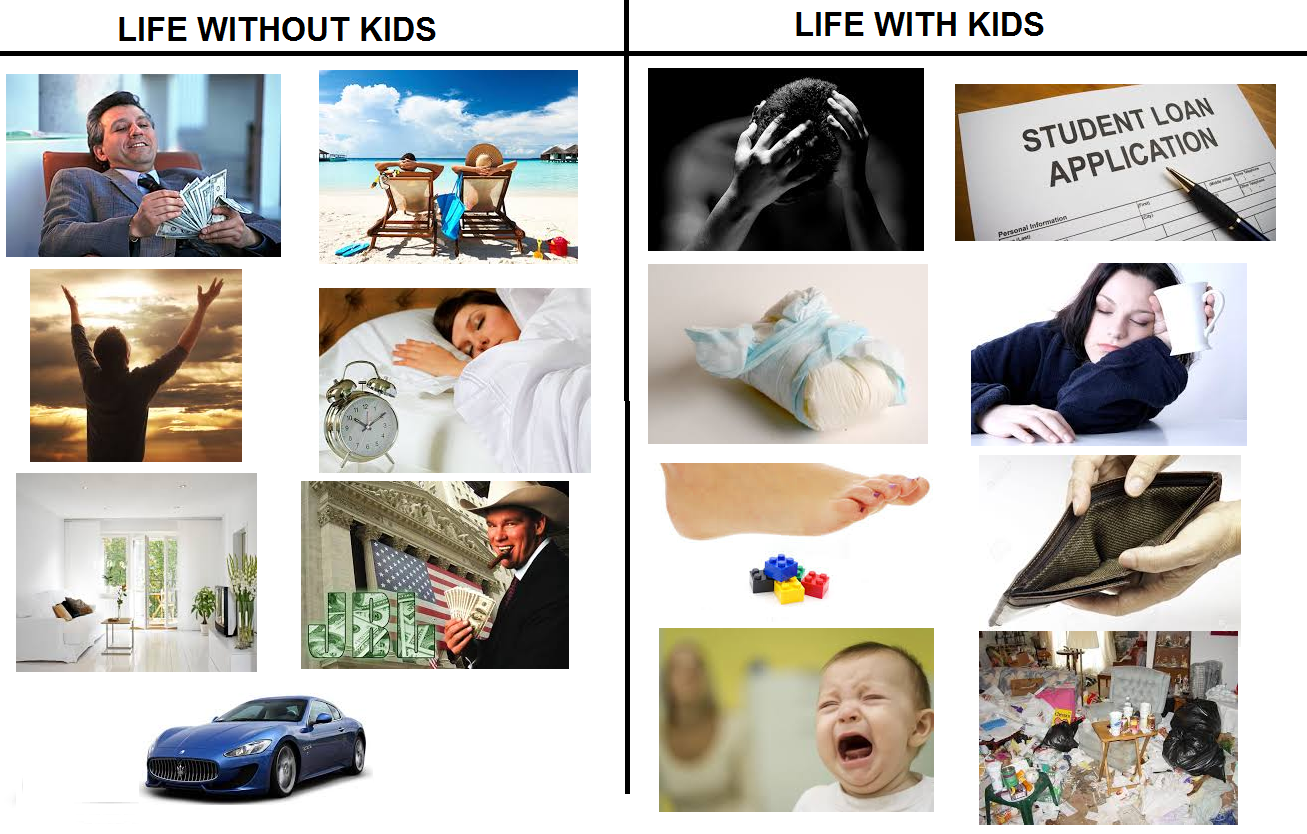 A wonderful blessing from the Lord!
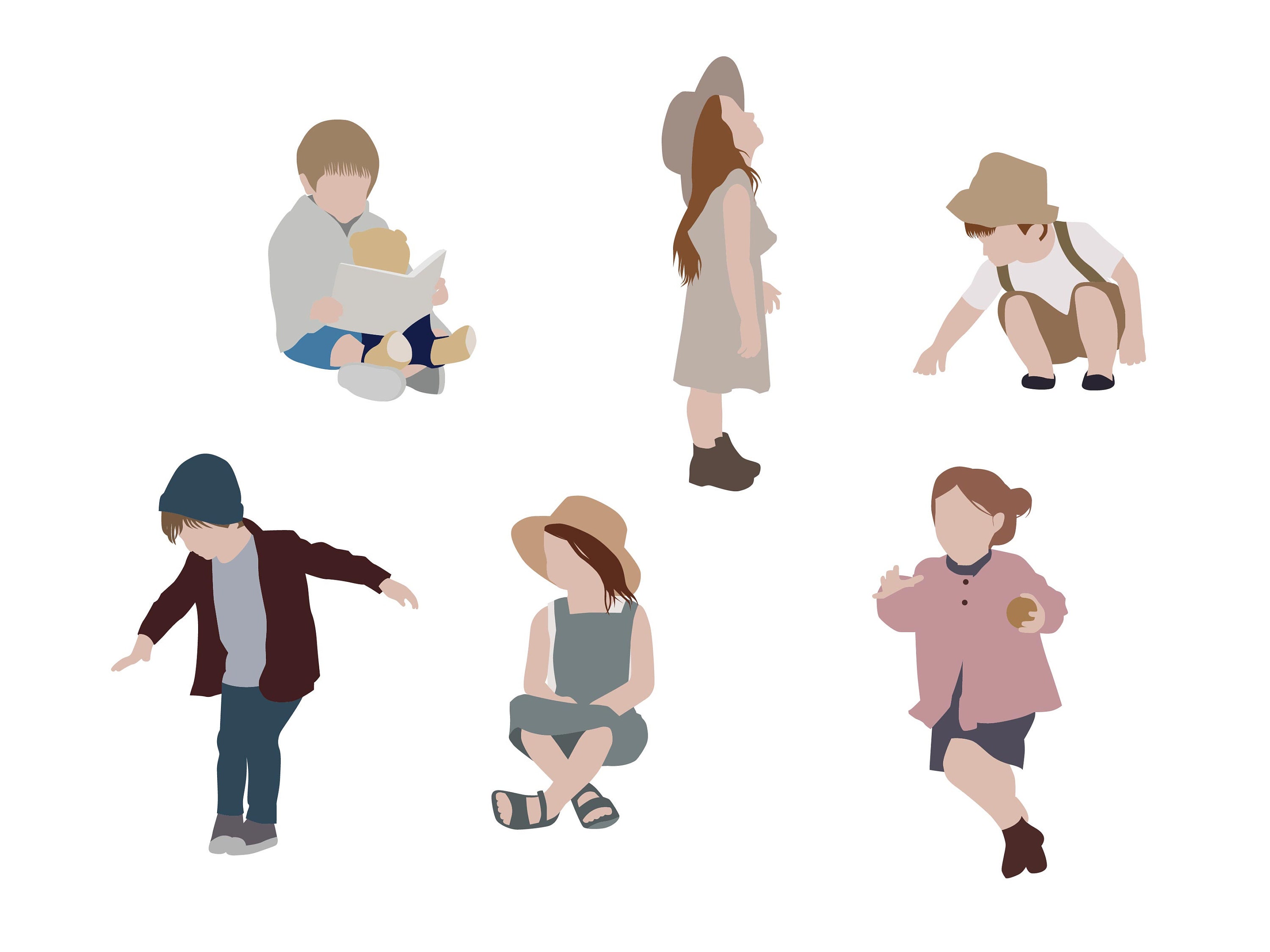 blessing from the Lord
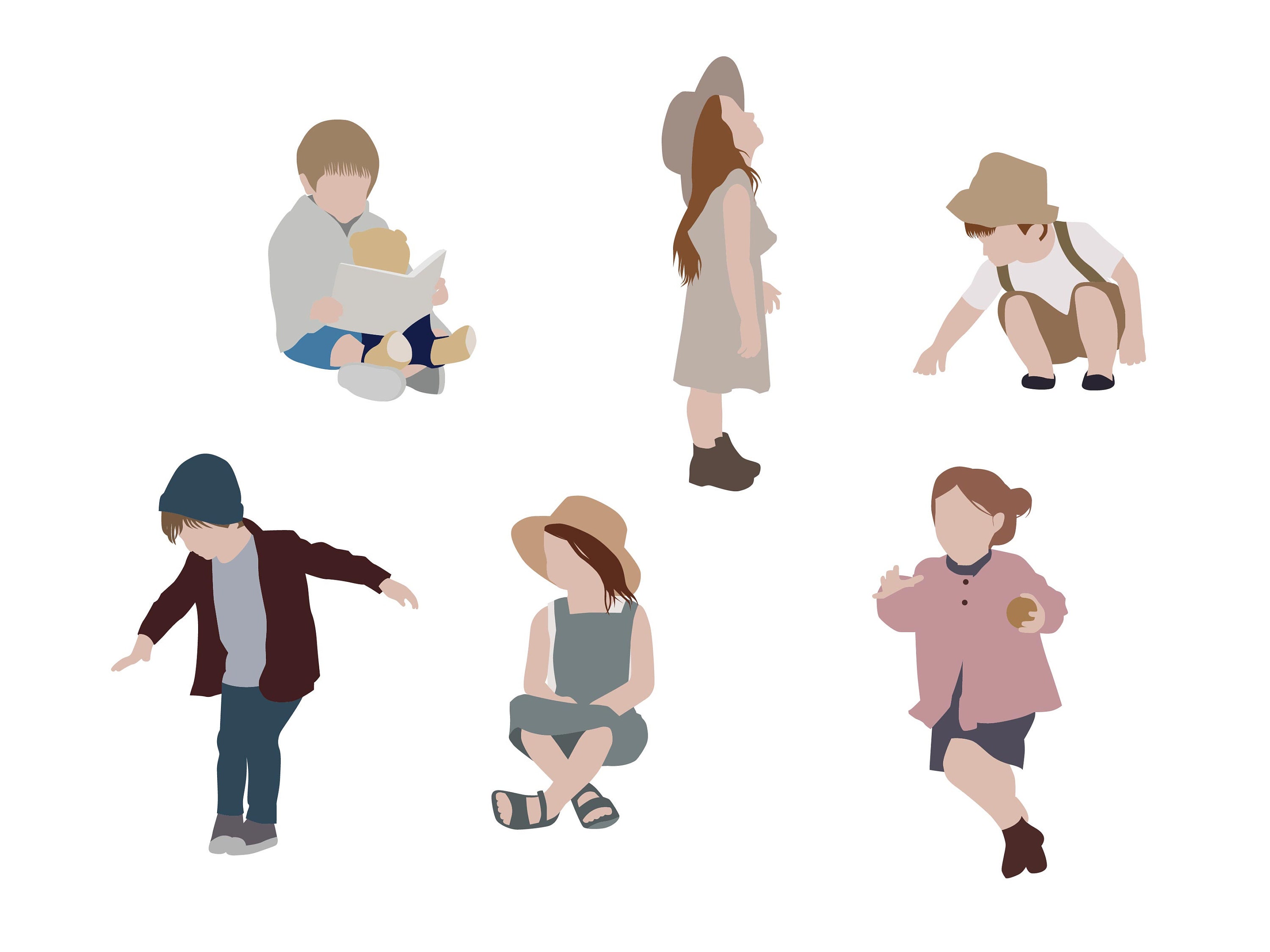 our inheritance
blessing from the Lord
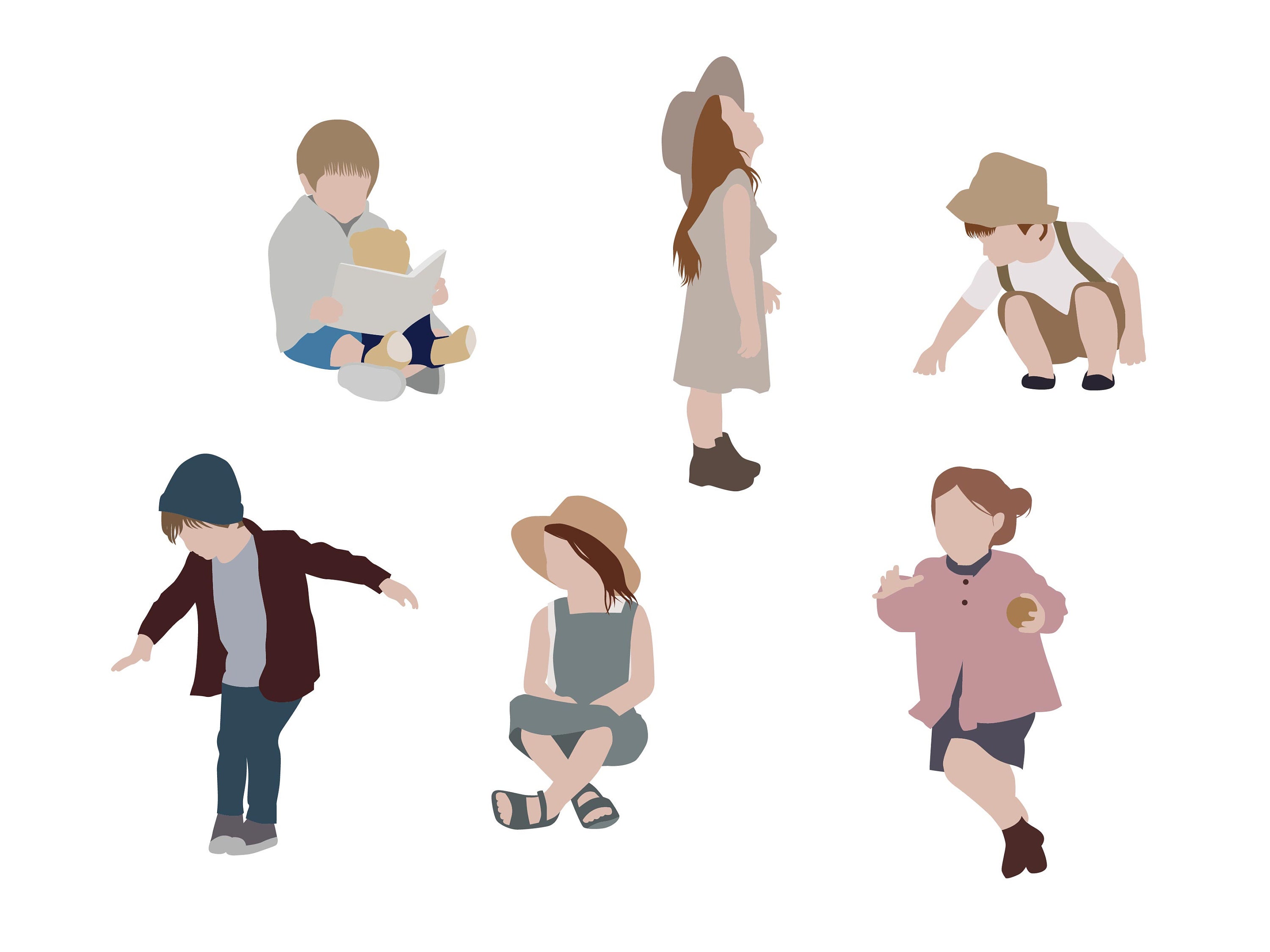 our inheritance
our reward
blessing from the Lord
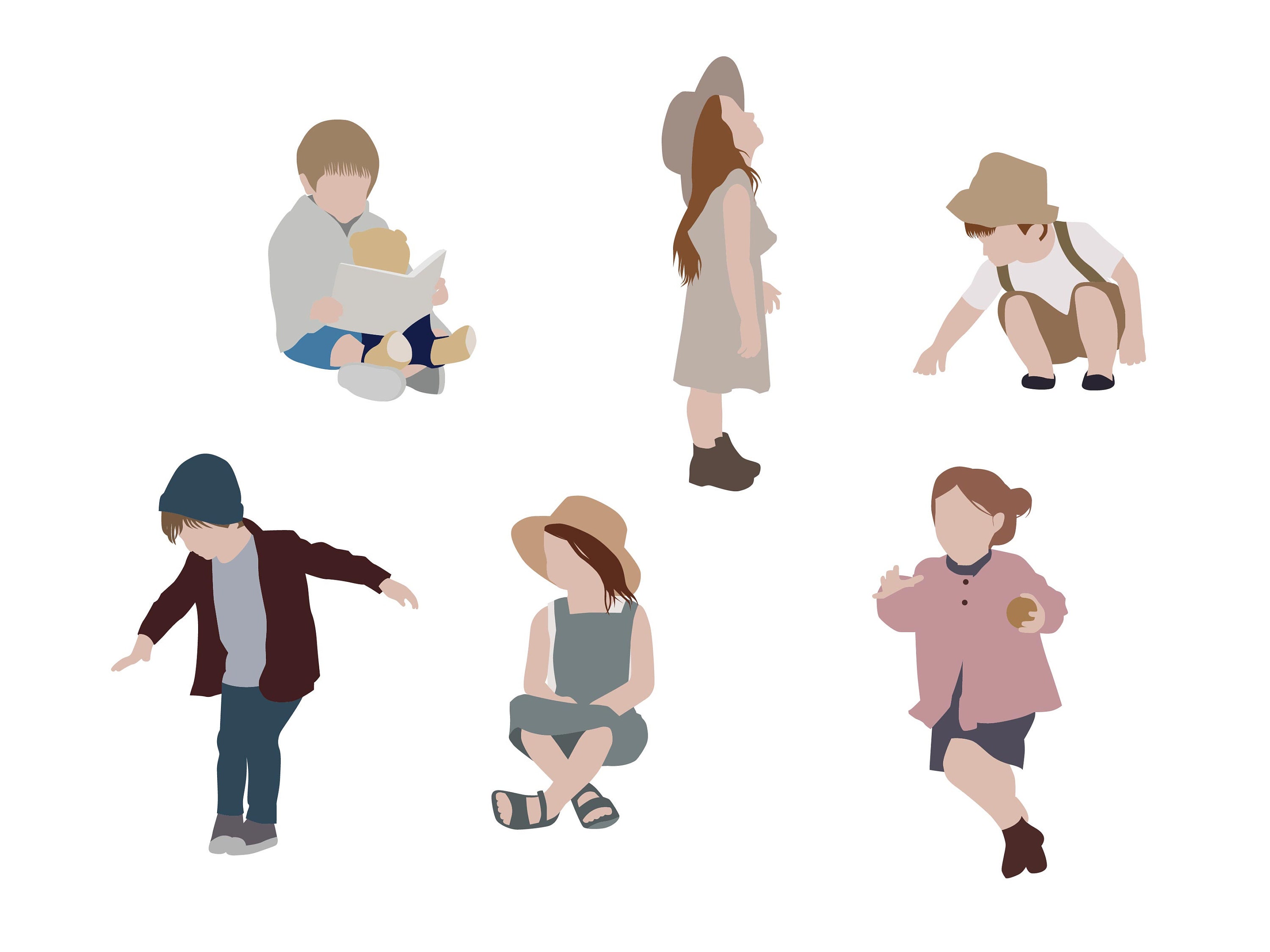 our inheritance
our reward
arm us for battle
2. How to see work rightly:
Watch God at work (v3-5)
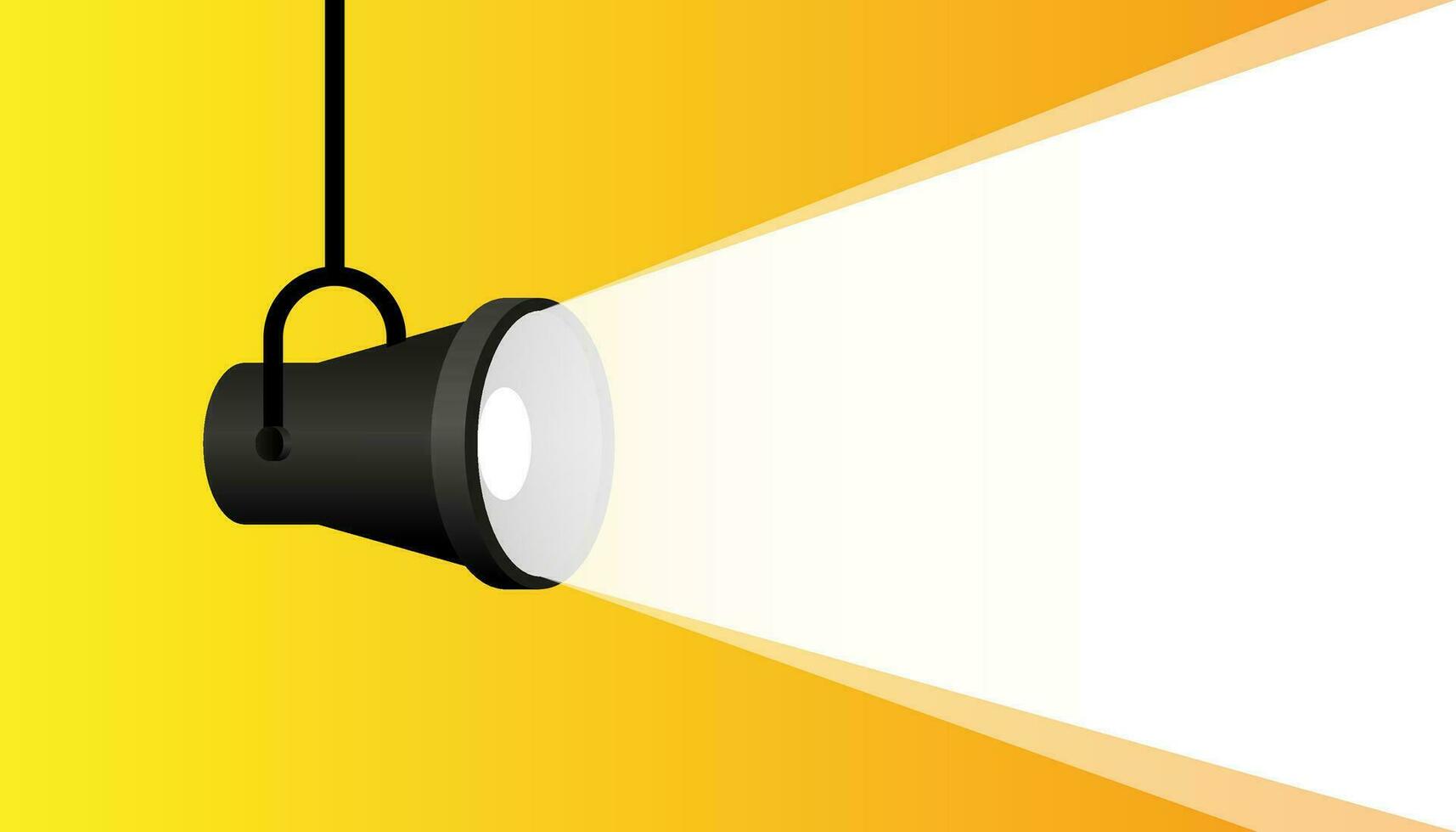 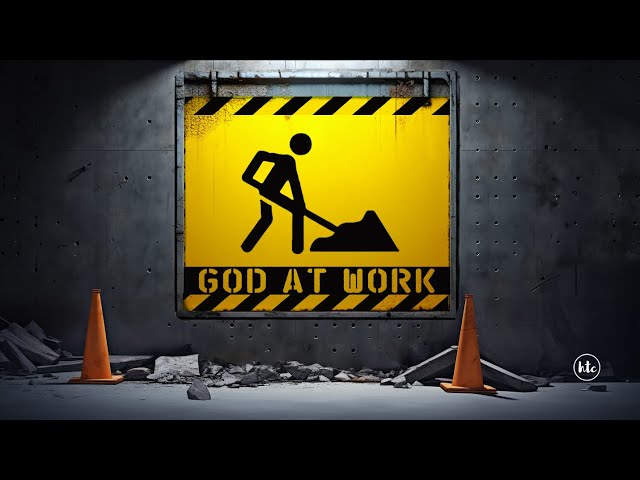 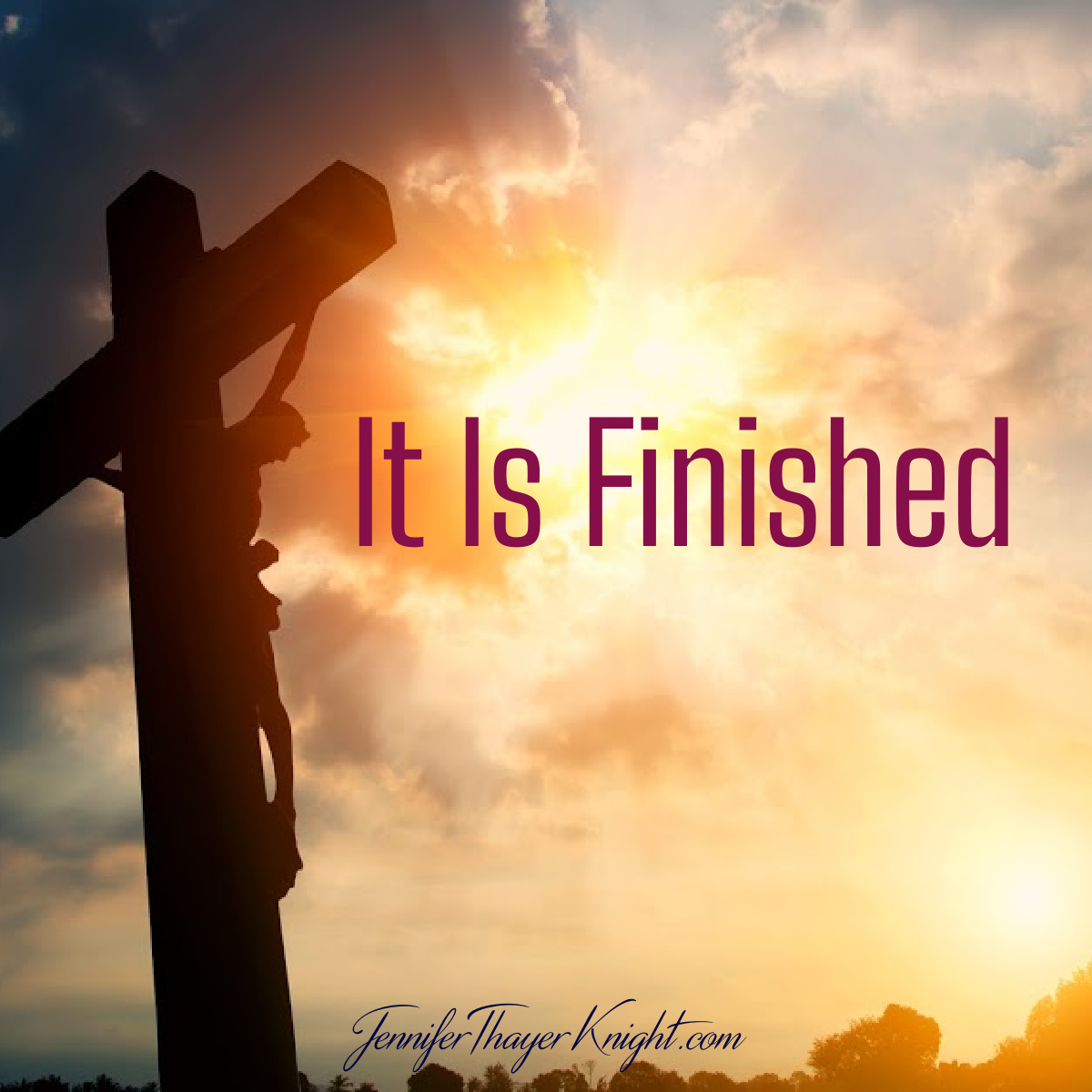 2. How to see work rightly:
Watch God at work (v3-5)
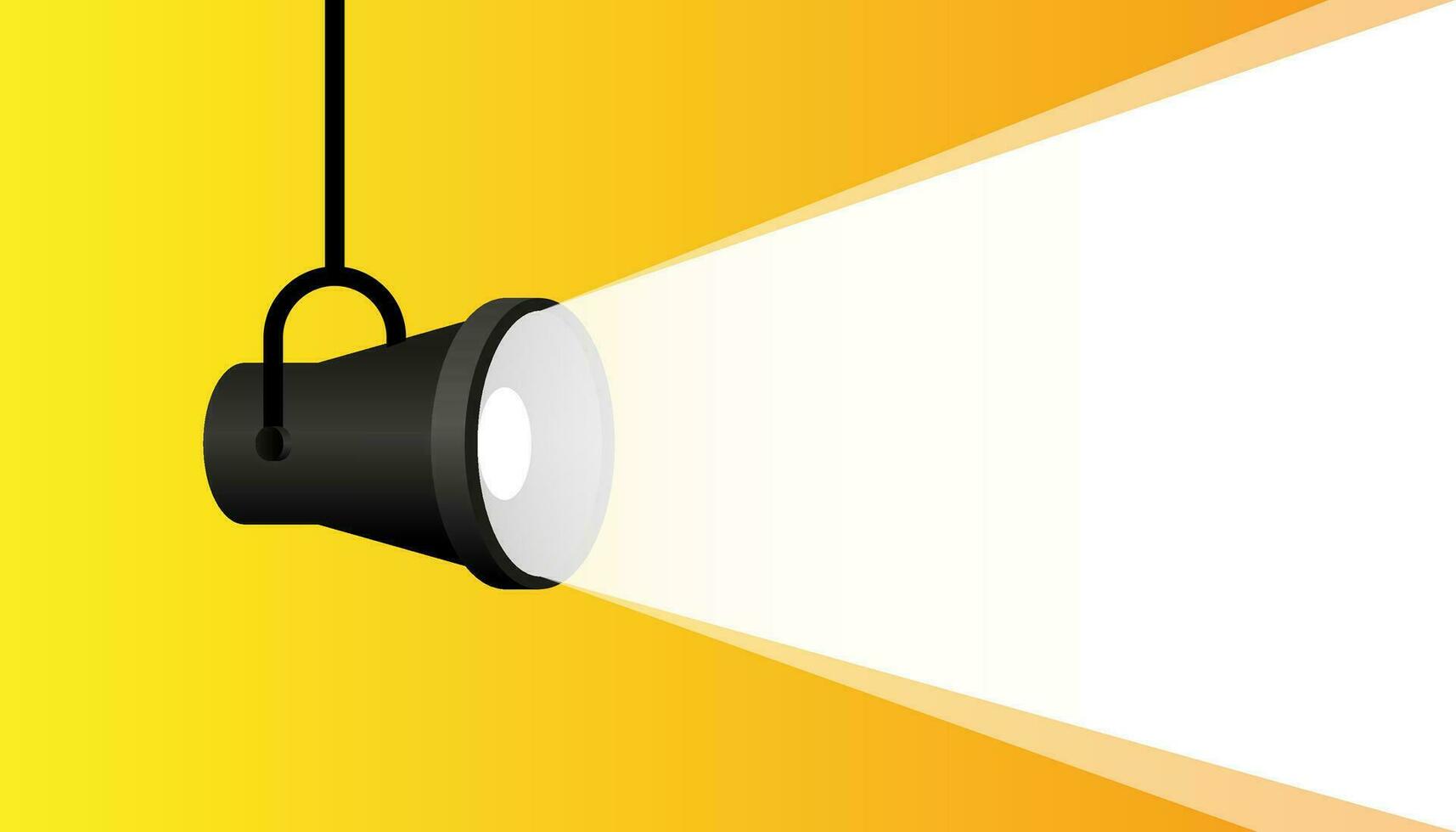